Maestra Roberta D’Onofrio
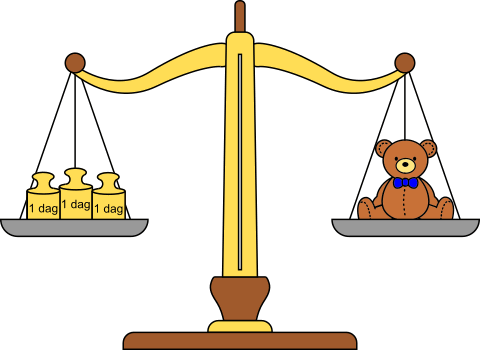 Le MISURE  di PESO o 
di   MASSA
GLI  OGGETTI HANNO UN PESO,  GLI ANIMALI HANNO UN PESO, NOI ABBIAMO UN PESO… OGNI COSA HA UN PESO!
PER PESARE USIAMO LE MISURE DI PESO O DI MASSA.
L’UNITA’ DI MISURA DI PESO E’ IL GRAMMO.
10 GRAMMI FORMANO IL DECAGRAMMO IL CUI SIMBOLO E’ DAG
100 GRAMMI FORMANO UN ETTOGRAMMO IL CUI SIMBOLO E’ HG
1000 GRAMMI FORMANO UN CHILOGRAMMO IL CUI SIMBOLO E’ KG
PER  PESARE USIAMO LA BILANCIA.
ESISTONO VARI TIPI DI BILANCIA: QUELLE PER PESARE OGGETTI FINO A 4 KG
LE BILANCE PESAPERSONE
LE BILANCE GRANDISSIME PER PESARE MERCI
LE BILANCE DIGITALI CHE SI USANO PER PESARE OGGETTI PIU LEGGERI 
INSOMMA C’E’ UNA GRANDE VARIETA’ DI BILANCE…..
QUESTE  SONO BILANCE ANTICHISSIME
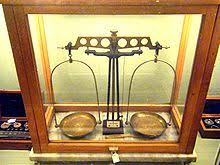 PUOI PROVARE ANCHE TU A COSTRUIRE UNA BILANCIA!
Riepilogando sul quaderno di matematica copiate la slide n°2 ed eseguite l’esercizio slide n°7
Sul quaderno di tecnologia disegnate la bilancia e fate una ricerca sul web. Poi scrivete qualche appunto sul vostro quaderno. Inoltre, se vi va, costruite una bilancia.
Sul quaderno di inglese disegnate la slide n°6 con i relativi cartellini.
E per finire fate bollire per poco tempo  alla mamma
5 uova, fatele raffreddare e decoratele come nella foto.  BUON  LAVORO TESORI!!!